Evidence-support system
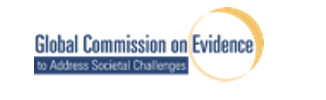 1